EECE.3220Data Structures
Instructor:  
Dr. Michael Geiger
Fall 2019

Lecture 29:
Recursion
Trees
Announcements/reminders
Program 3 due 12/2
Program 4, new text exercises to be posted
Regrades: submit new style assessment for programs you’ve fixed
Email me if you need the assignments reopened in textbook

Today’s lecture:
Program 3 intro
Recursion
11/15/2019
2
Data Structures: Lecture 29
Program 3 overview
Calculator program using stacks
Can evaluate expressions in two steps
Convert from infix to postfix
Parse postfix expression and evaluate
Stacks used in each step
11/15/2019
3
Data Structures: Lecture 29
Program 3: infix vs. postfix
Infix notation: standard expression format
Operator precedence  order of operations
Parentheses used to override default order
Example: (4 + 2) / (3 – 1)
Postfix notation: operators follow values to operate on (operands)
No need for parentheses, operator precedence
Example: 4 2 + 3 1 - /
11/15/2019
4
Data Structures: Lecture 29
Program 3: infix to postfix conversion
Split input line into tokens
Token = number, operator, (, or )
Use stack to store operators (characters)
“Output” converted expression to postfix string
While parsing input line
token = number  add to postfix string
token = (  push onto stack
token = )  pop from stack to postfix string until you find corresponding (
Pop (, too, but don’t send to postfix string
token = operator  pop everything of higher/equal precedence off stack to postfix string, then push new operator to stack
Once you’ve gone through whole expression, pop remaining operators from stack to postfix string
11/15/2019
5
Data Structures: Lecture 29
Program 3: postfix evaluation
Use stack of integers
Parse postfix string from L to R
If token = number  push to stack
Must convert from char to equivalent int
If token = operator  pop two values of stack and perform corresponding operation, then push result
When done parsing string, stack holds final result
11/15/2019
6
Data Structures: Lecture 29
Recursion
Some functions call other functions
Recursive functions call themselves
A recursive function has two parts
Anchor / base case: function value is defined for one or more specific argument values
Inductive / recursive case: function value for current argument value defined in terms of previously defined function values and/or arguments
11/15/2019
7
Data Structures: Lecture 29
Recursive example
Recursive power function
double power(double x, unsigned n){
	if (n == 0)
		return 1.0;
	else
		return x * power(x, n – 1);
}
11/15/2019
8
Data Structures: Lecture 29
Recursion downsides
Space efficiency
Every function needs a stack frame/activation record
Computational efficiency
Recursive solution may not be as efficient
Example: Fibonacci sequence (1, 1, 2, 3, 5, 8 …)
Recursive function to find nth Fibonacci number
int fib(unsigned n) {
	if (n <= 2) return 1;
	else
		return fib(n-1) + fib(n-2);
}
11/15/2019
9
Data Structures: Lecture 29
Common recursive uses
Use if, on each iteration, problem splits into 2 or more similar tasks
Don’t want to repeat work
Graph/tree traversal
Will see this with binary trees
Divide and conquer algorithms
Search, sort algorithms very common examples
Think about binary search
Test value at midpoint of array
If higher than value you’re searching for, test lower half
If lower than value you’re searching for, test upper half
11/15/2019
10
Data Structures: Lecture 29
Justifying trees
Linked data structures efficiently use space
Easier to dynamically grow/shrink than array-based structures
Array-based structures are easier to search efficiently
Linked lists require linear search
Arrays (if sorted) can use binary search
Trees: linked structures that can be searched in binary manner
11/15/2019
11
Data Structures: Lecture 28
13
28
35
49
62
66
80
Binary Search Tree
Consider the following ordered list of integers




Examine middle element
Examine left, right sublist (maintain pointers)
(Recursively) examine left, right sublists
11/15/2019
12
Data Structures: Lecture 28
Binary Search Tree
Redraw the previous structure so that it has a treelike shape – a binary tree
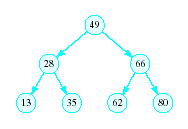 11/15/2019
13
Data Structures: Lecture 28
Trees
A data structure which consists of 
a finite set of elements called nodes or vertices
a finite set of directed arcs which connect the nodes
If the tree is nonempty
one of the nodes (the root) has no incoming arc
every other node can be reached by following a unique sequence of consecutive arcs
11/15/2019
14
Data Structures: Lecture 28
Root node
Children of the parent (3)
 Siblings to each other
Leaf nodes
Trees
Tree terminology
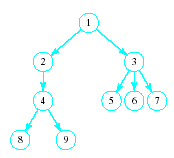 11/15/2019
15
Data Structures: Lecture 28
Binary Trees
Each node has at most two children
Useful in modeling processes where
a comparison or experiment has exactly two possible outcomes
the test is performed repeatedly
Example
Multiple coin tosses
Decision trees where each decision is yes/no (example: guessing game)
11/15/2019
16
Data Structures: Lecture 28
Linked Representation of Binary Trees
Uses space more efficiently
Provides additional flexibility
Each node has two links
one to the left child of the node
one to the right child of the node
if no child node exists for a node, the link is set to NULL
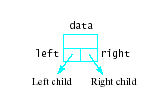 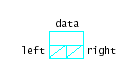 11/15/2019
17
Data Structures: Lecture 28
Linked  Representation of Binary Trees
Example
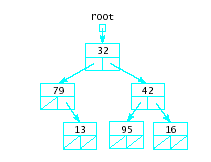 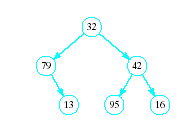 11/15/2019
18
Data Structures: Lecture 28
Inductive step
Binary Trees as Recursive Data Structures
A binary tree is either empty …
         or
Consists of
a node called the root
root has pointers to two disjoint binary (sub)trees called …
right (sub)tree
left (sub)tree
Anchor
Which is either empty …   or …
Which is either empty …   or …
11/15/2019
19
Data Structures: Lecture 28
The "anchor"
The inductive step
Tree Traversal is Recursive
If the binary tree is empty thendo nothing
Else N: Visit the root, process dataL: Traverse the left subtreeR: Traverse the right subtree
11/15/2019
20
Data Structures: Lecture 28
Final notes
Next topics
Binary search trees
Reminders:
Program 3 due 12/2
Program 4, new text exercises to be posted
Regrades: submit new style assessment for programs you’ve fixed
Email me if you need the assignments reopened in textbook
11/15/2019
21
Data Structures: Lecture 29